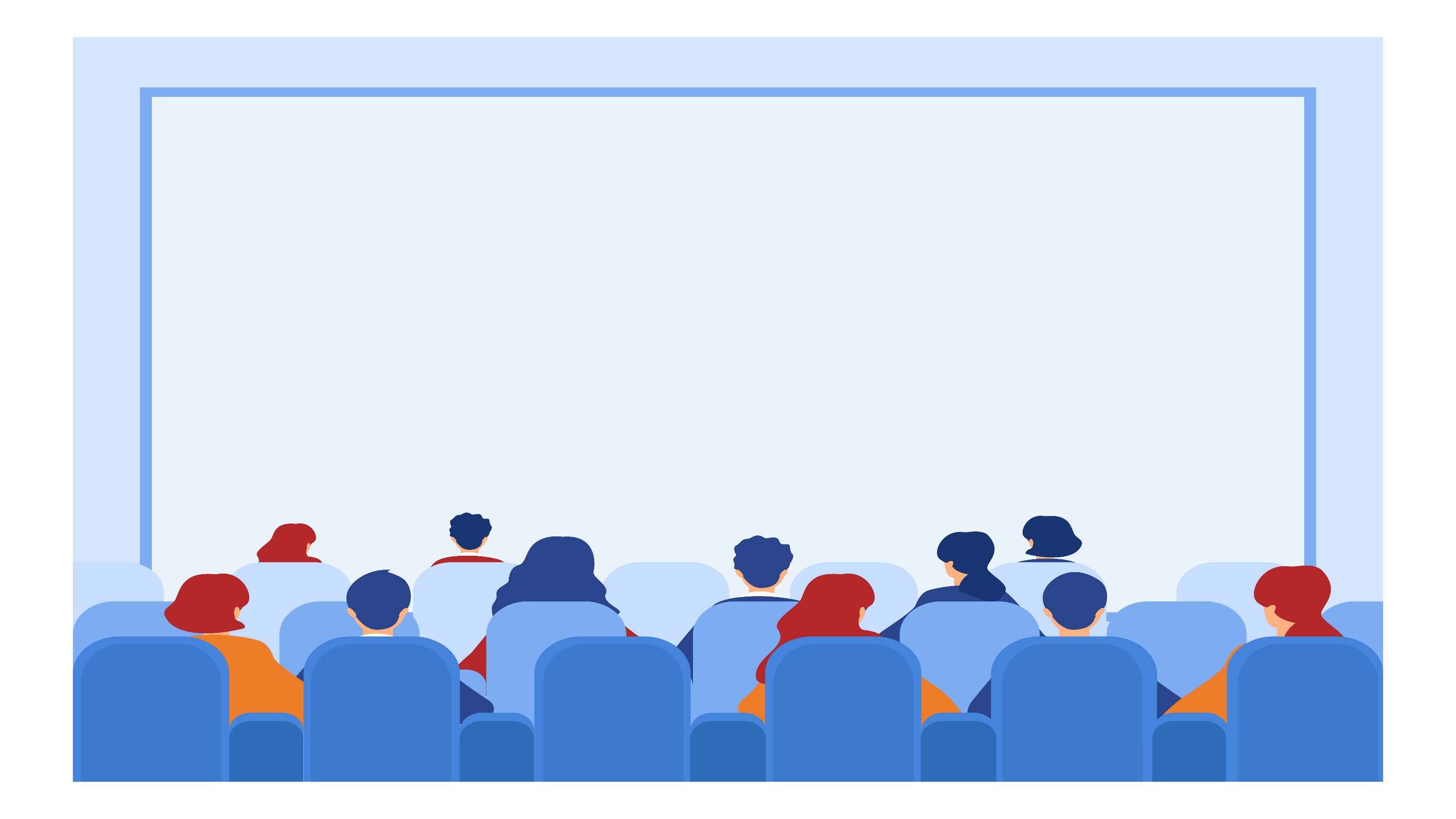 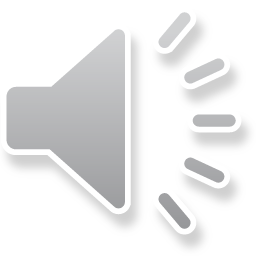 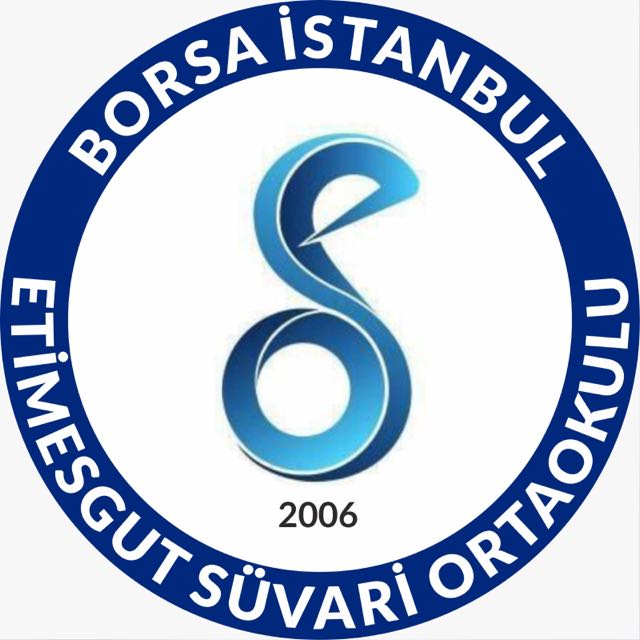 BORSA İSTANBUL ETİMESGUT SÜVARİ ORTAOKULU
8. SINIFLAR ARASI BİLGİ YARIŞMASI
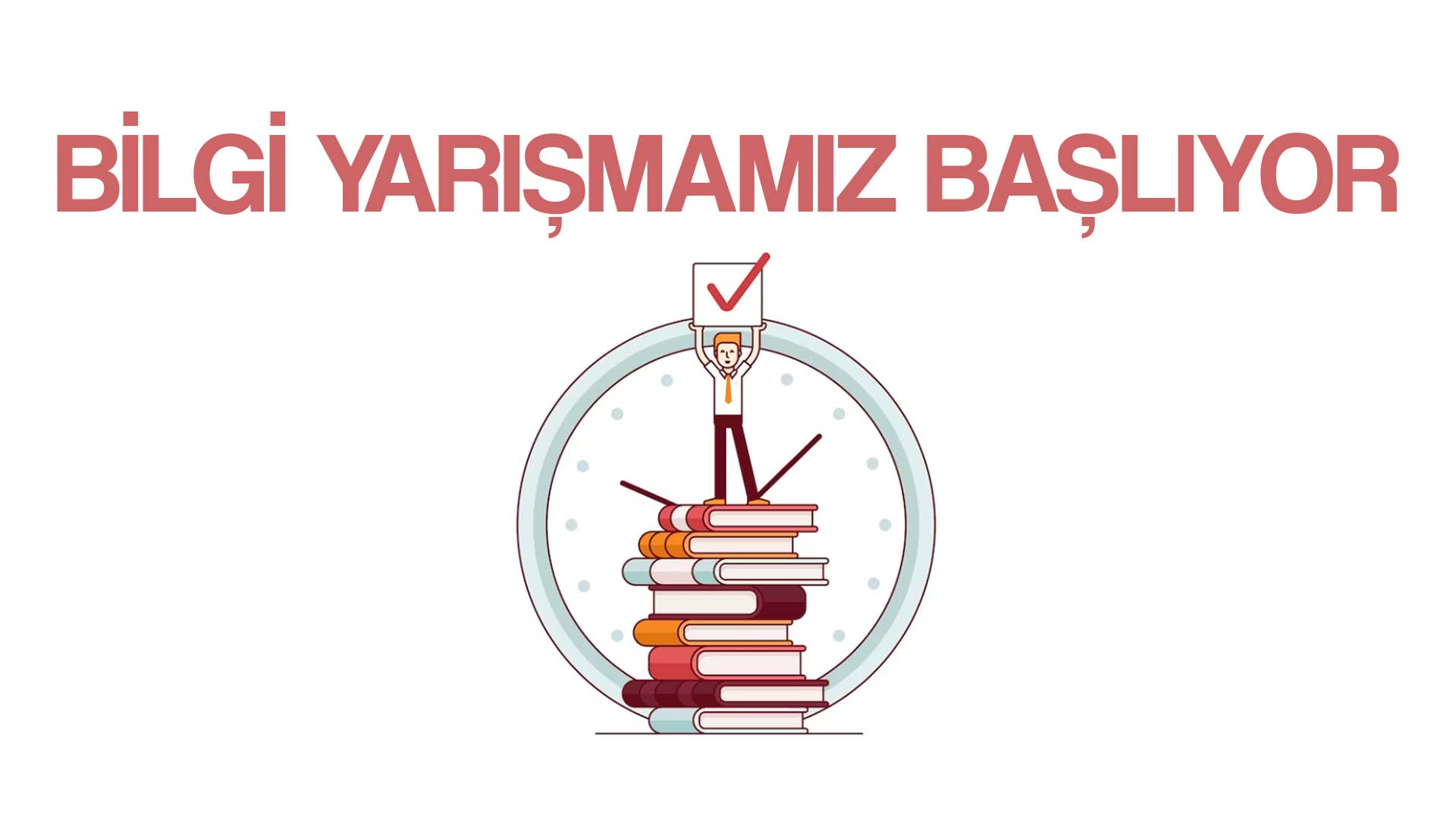 TÜRKÇE
1
2
3
4
5
6
7
8
9
10
11
12
13
14
15
16
17
18
19
20
Bu türün en büyük ustası Montaigne, bu türün özellikleri hakkında şöyle söyler: “Bu kitapta size asla bir şey kanıtlama iddiam yoktur. Elimden geldiğince size beni, kendi düşüncelerimi anlattım. Bana hak vermenizi ya da beni yargılamanızı istemiyorum, söylediklerimi ispat etmek için de bir çabam olmadı.«

Yukarıda söz edilen edebî türün adı nedir?
BAŞLAT
SÜRENİZ
BİTTİ
120 Saniye
60. Sn
10. Sn
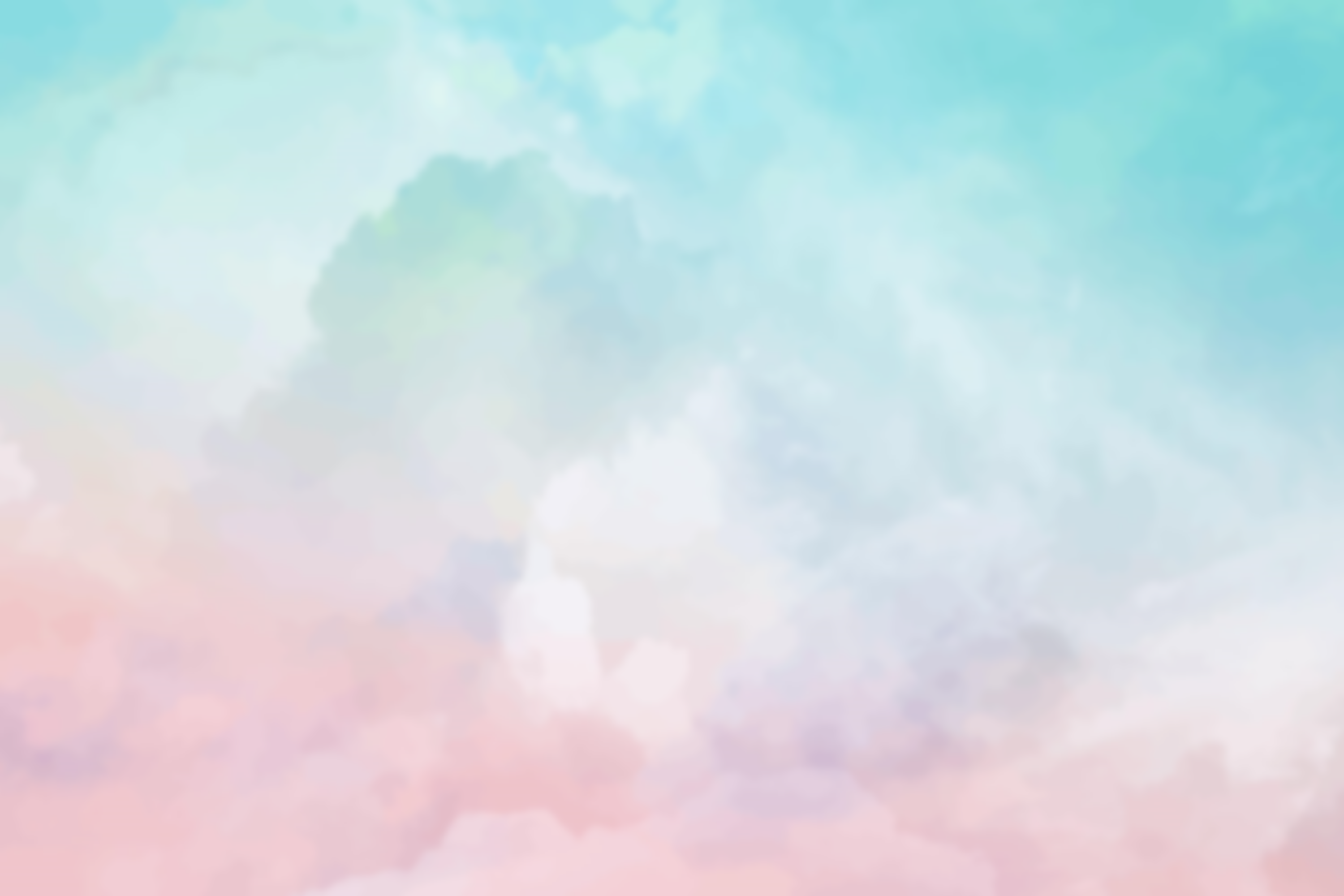 TÜRKÇE
1
2
3
4
5
6
7
8
9
10
11
12
13
14
15
16
17
18
19
20
DOĞRU CEVAP
Deneme
TÜRKÇE
1
2
3
4
5
6
7
8
9
10
11
12
13
14
15
16
17
18
19
20
İçinde sözde özne olan bir cümlede hangi öğe bulunamaz?
BAŞLAT
SÜRENİZ
120 Saniye
BİTTİ
60. Sn
10. Sn
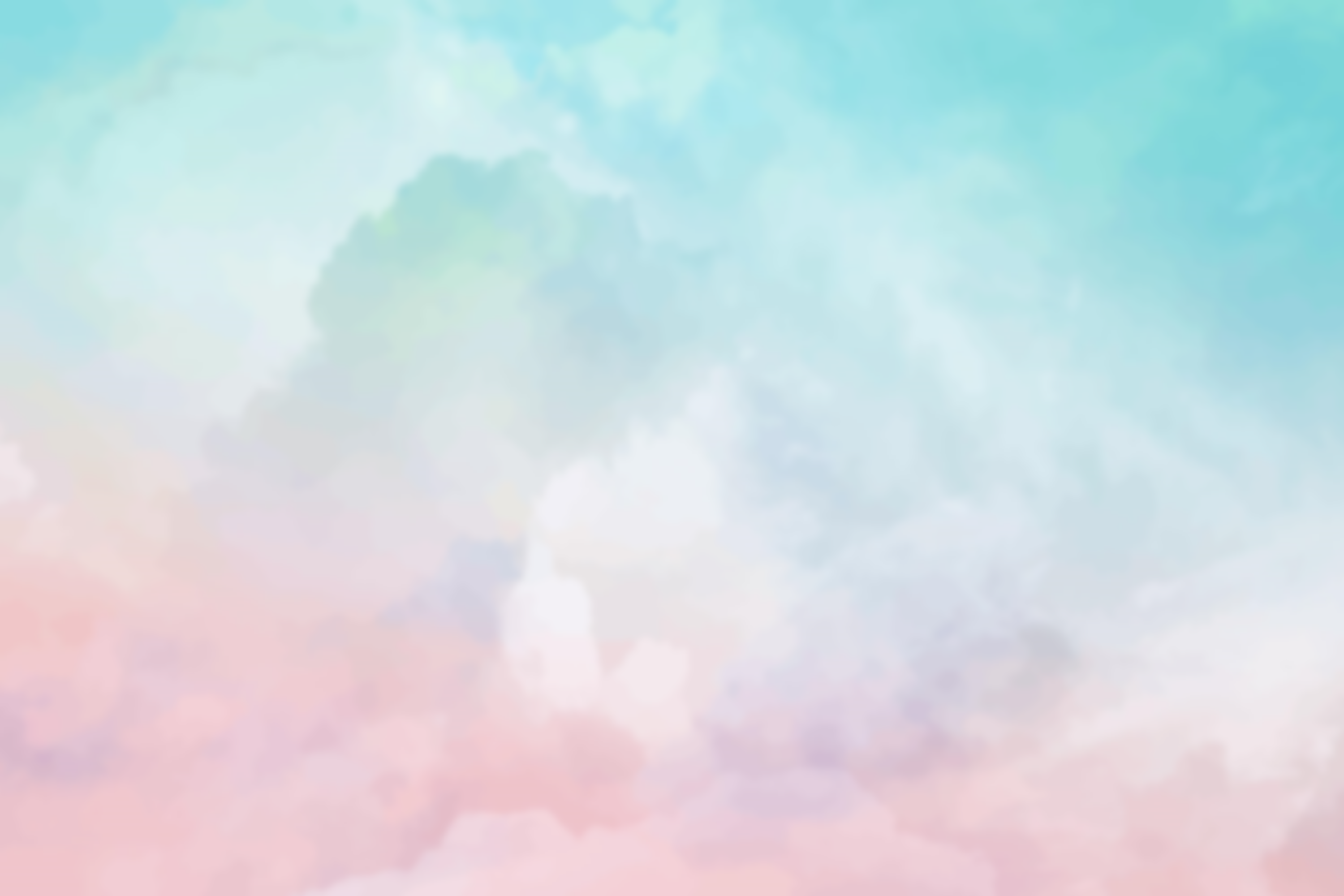 TÜRKÇE
1
2
3
4
5
6
7
8
9
10
11
12
13
14
15
16
17
18
19
20
DOĞRU CEVAP
Nesne
1
2
3
4
5
6
7
8
9
10
TÜRKÇE
11
12
13
14
15
16
17
18
19
20
"Dirse Han Oğlu Boğaç Han" hikâyesi hangi kitabın bir bölümüdür?
BAŞLAT
SÜRENİZ
120 Saniye
BİTTİ
60. Sn
10. Sn
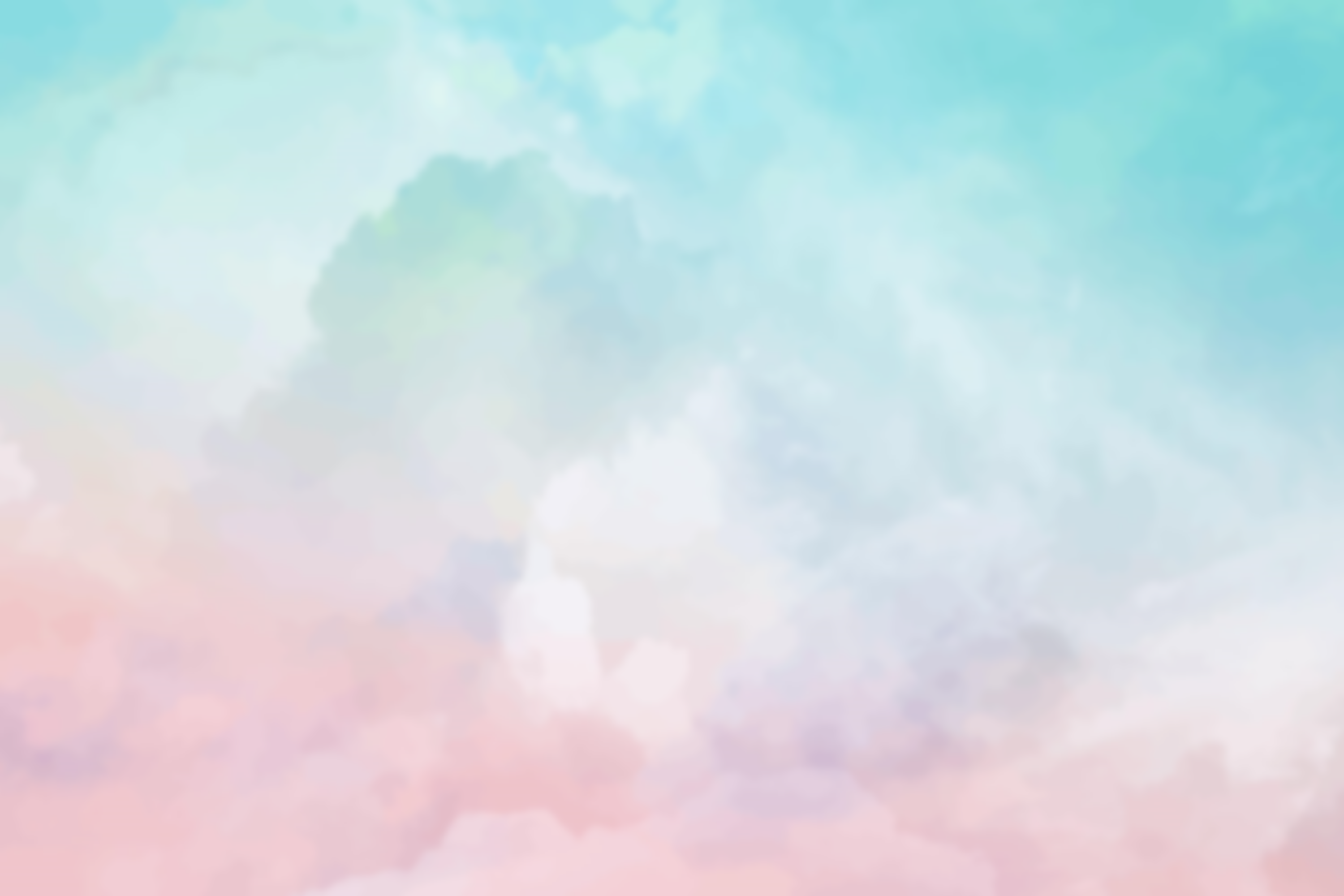 TÜRKÇE
1
2
3
4
5
6
7
8
9
10
11
12
13
14
15
16
17
18
19
20
DOĞRU CEVAP
Dede Korkut Hikâyeleri
MATEMATİK
1
2
3
4
5
6
7
8
9
10
11
12
13
14
15
16
17
18
19
20
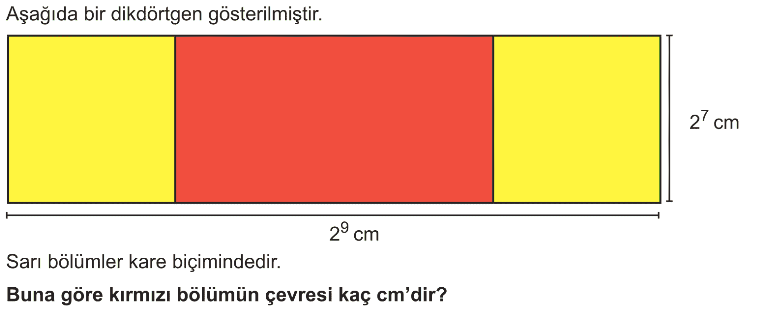 BAŞLAT
SÜRENİZ
120 Saniye
BİTTİ
60. Sn
10. Sn
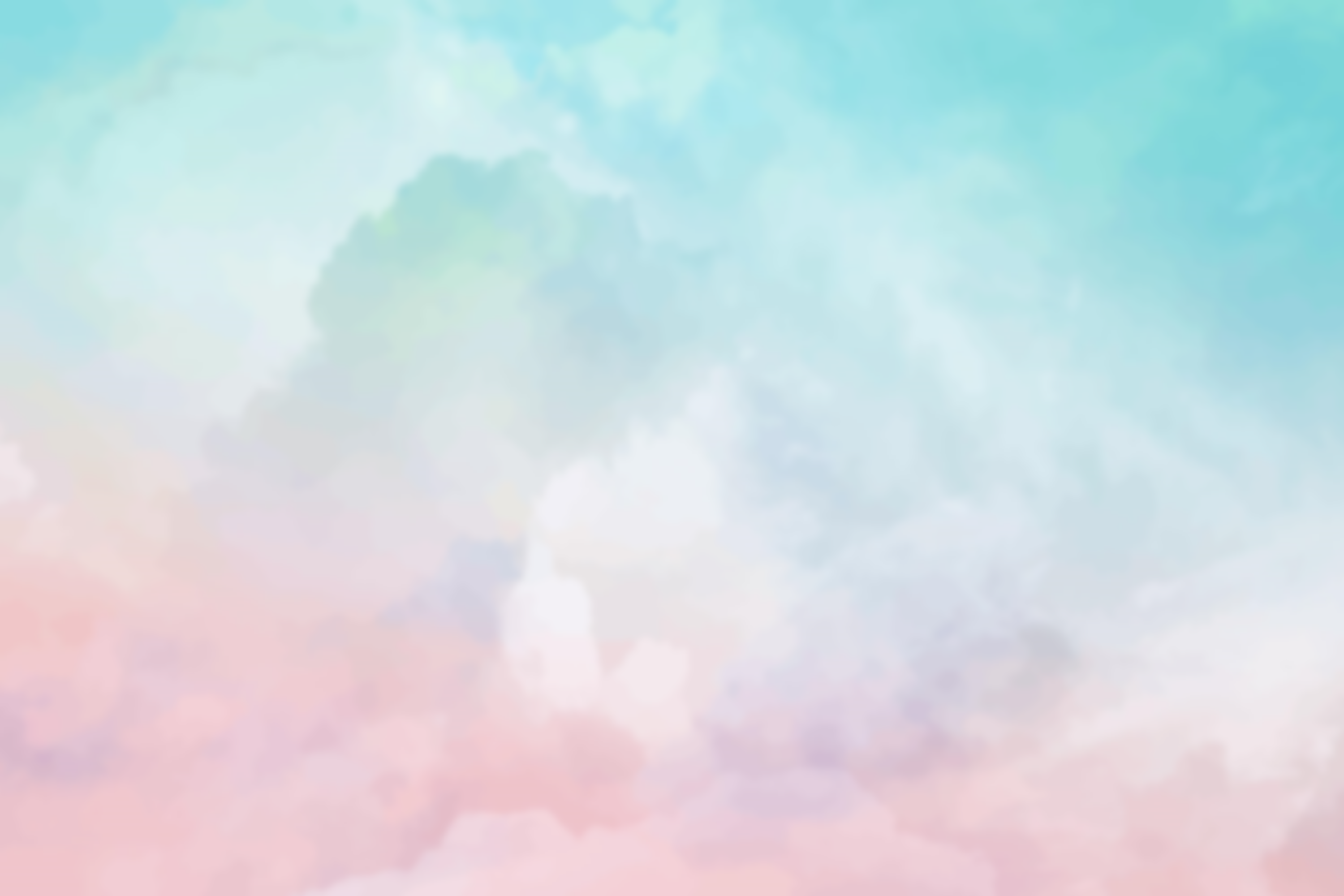 MATEMATİK
1
2
3
4
5
6
7
8
9
10
11
12
13
14
15
16
17
18
19
20
MATEMATİK
1
2
3
4
5
6
7
8
9
10
11
12
13
14
15
16
17
18
19
20
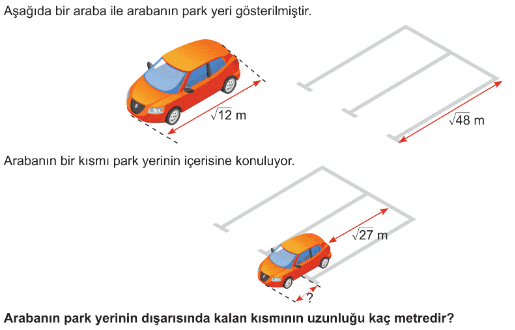 BAŞLAT
SÜRENİZ
120 Saniye
BİTTİ
60. Sn
10. Sn
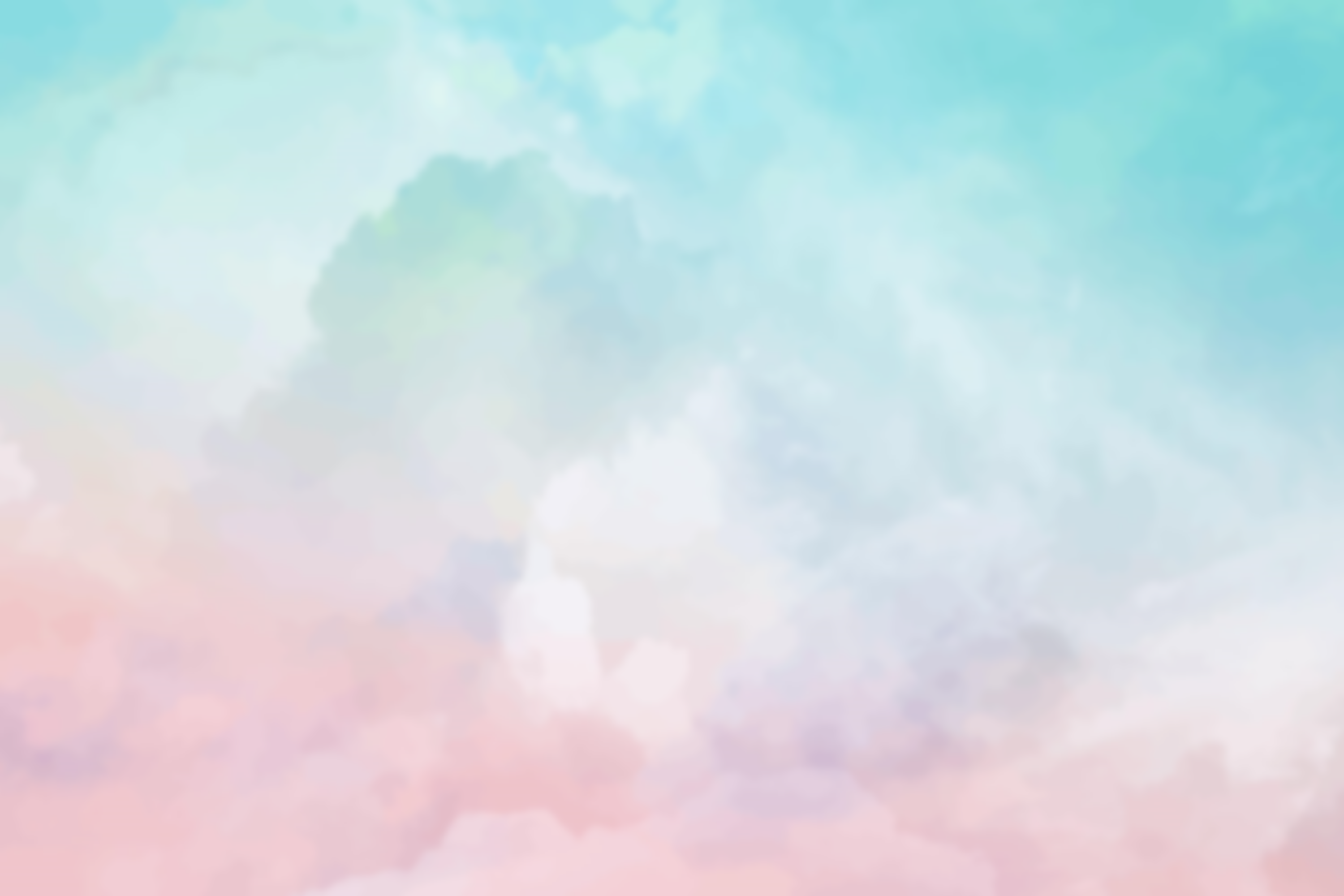 MATEMATİK
1
2
3
4
5
6
7
8
9
10
11
12
13
14
15
16
17
18
19
20
MATEMATİK
1
2
3
4
5
6
7
8
9
10
11
12
13
14
15
16
17
18
19
20
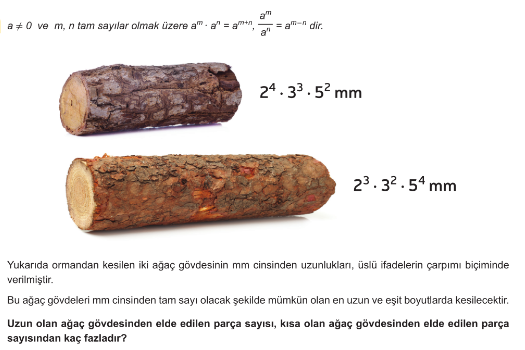 BAŞLAT
SÜRENİZ
BİTTİ
120 Saniye
60. Sn
10. Sn
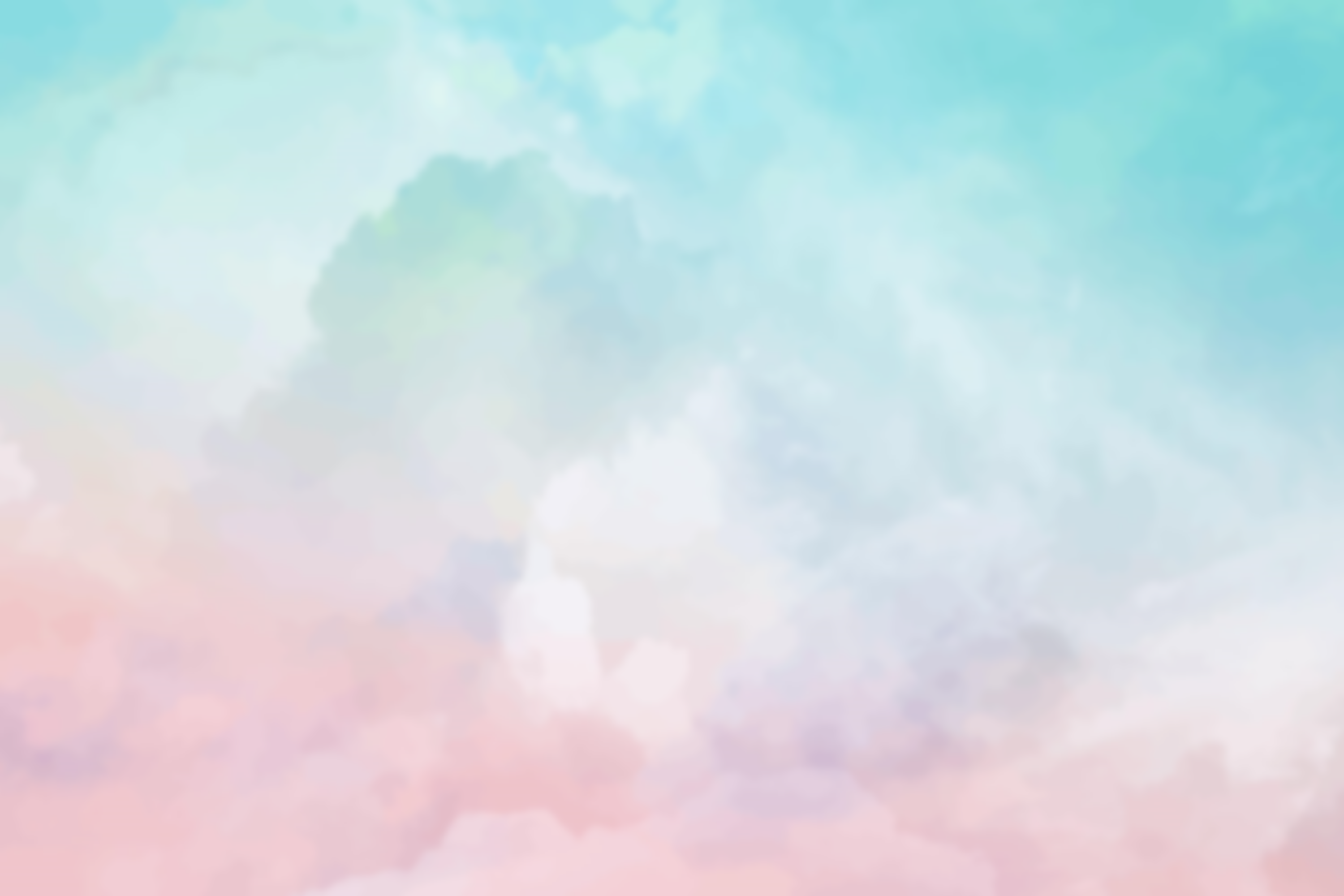 MATEMATİK
1
2
3
4
5
6
7
8
9
10
11
12
13
14
15
16
17
18
19
20
DOĞRU CEVAP
19
FEN BİLİMLERİ
1
2
3
4
5
6
7
8
9
10
11
12
13
14
15
16
17
18
19
20
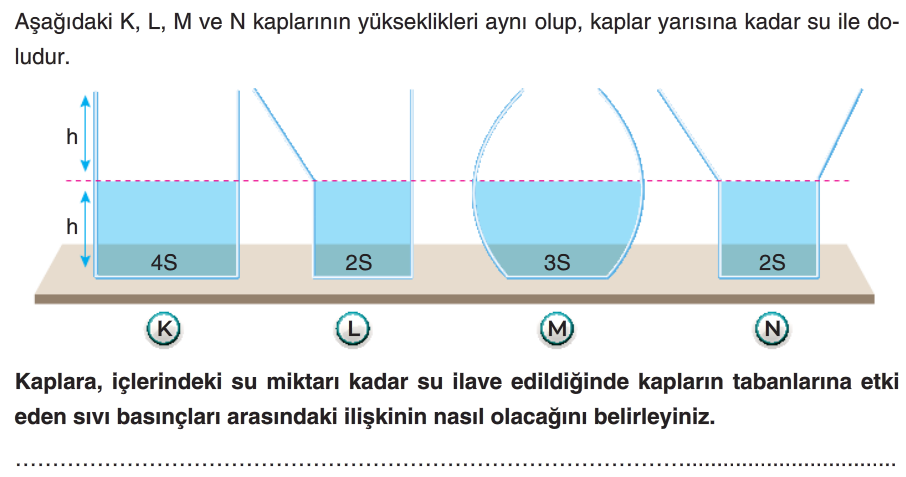 BAŞLAT
SÜRENİZ
120 Saniye
BİTTİ
60. Sn
10. Sn
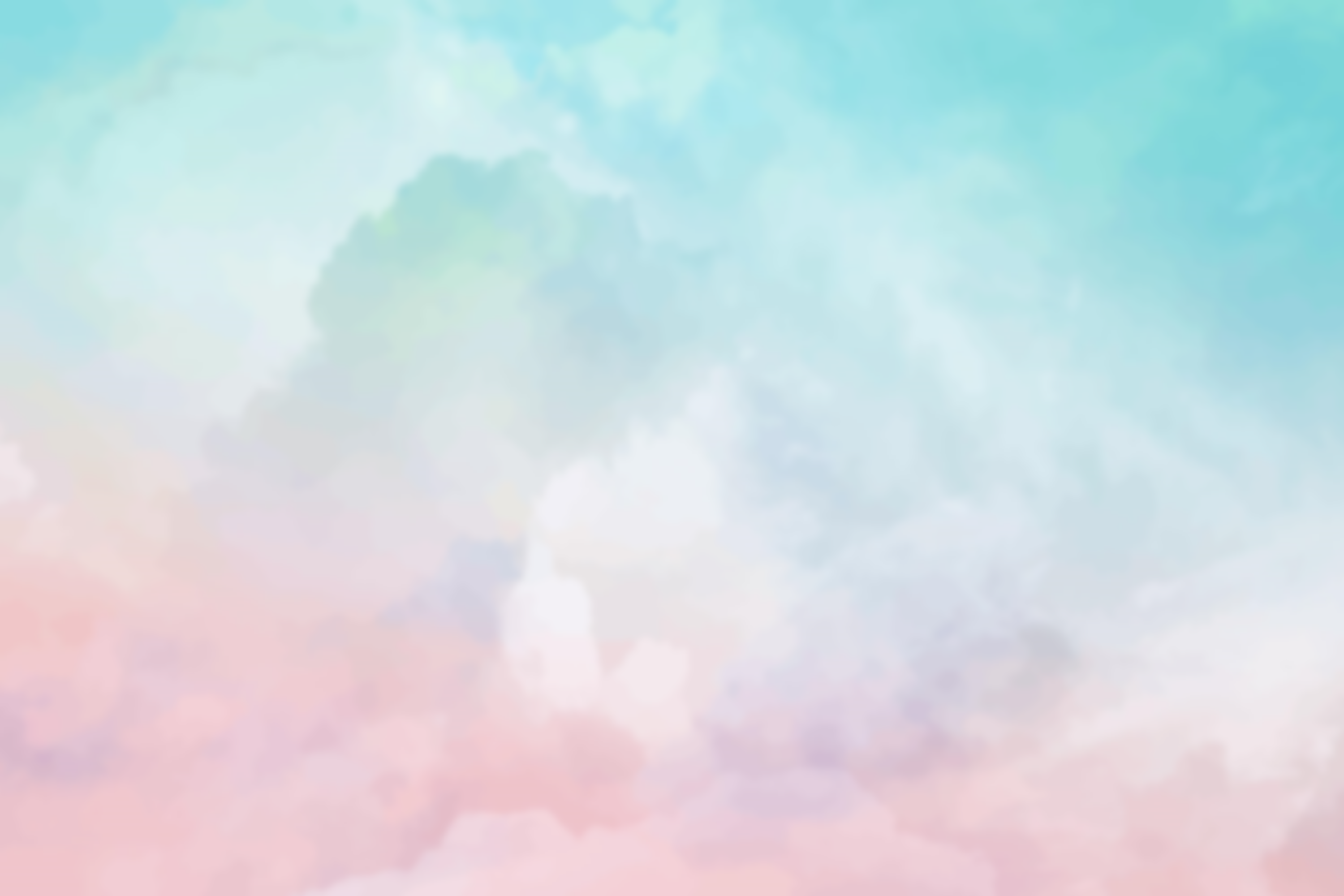 FEN BİLİMLERİ
1
2
3
4
5
6
7
8
9
10
11
12
13
14
15
16
17
18
19
20
DOĞRU CEVAP
 K=M>L>N
FEN BİLİMLERİ
1
2
3
4
5
6
7
8
9
10
11
12
13
14
15
16
17
18
19
20
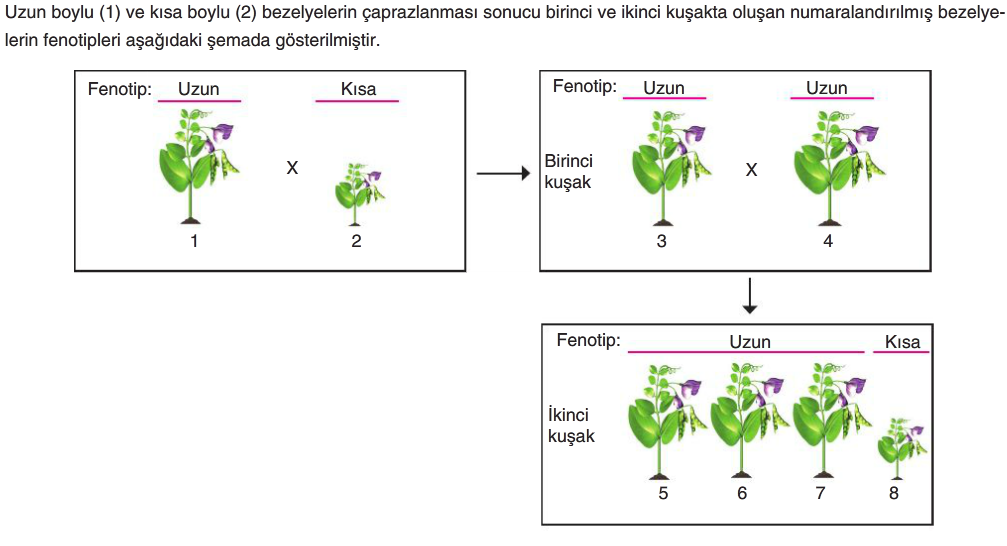 Buna göre ; 1 nolu bezelyenin genotipi nedir? (Uzun boylu bezelye kısa boylu bezelyeye baskın. Harf olarak “U” seçiniz)
BAŞLAT
SÜRENİZ
120 Saniye
BİTTİ
60. Sn
10. Sn
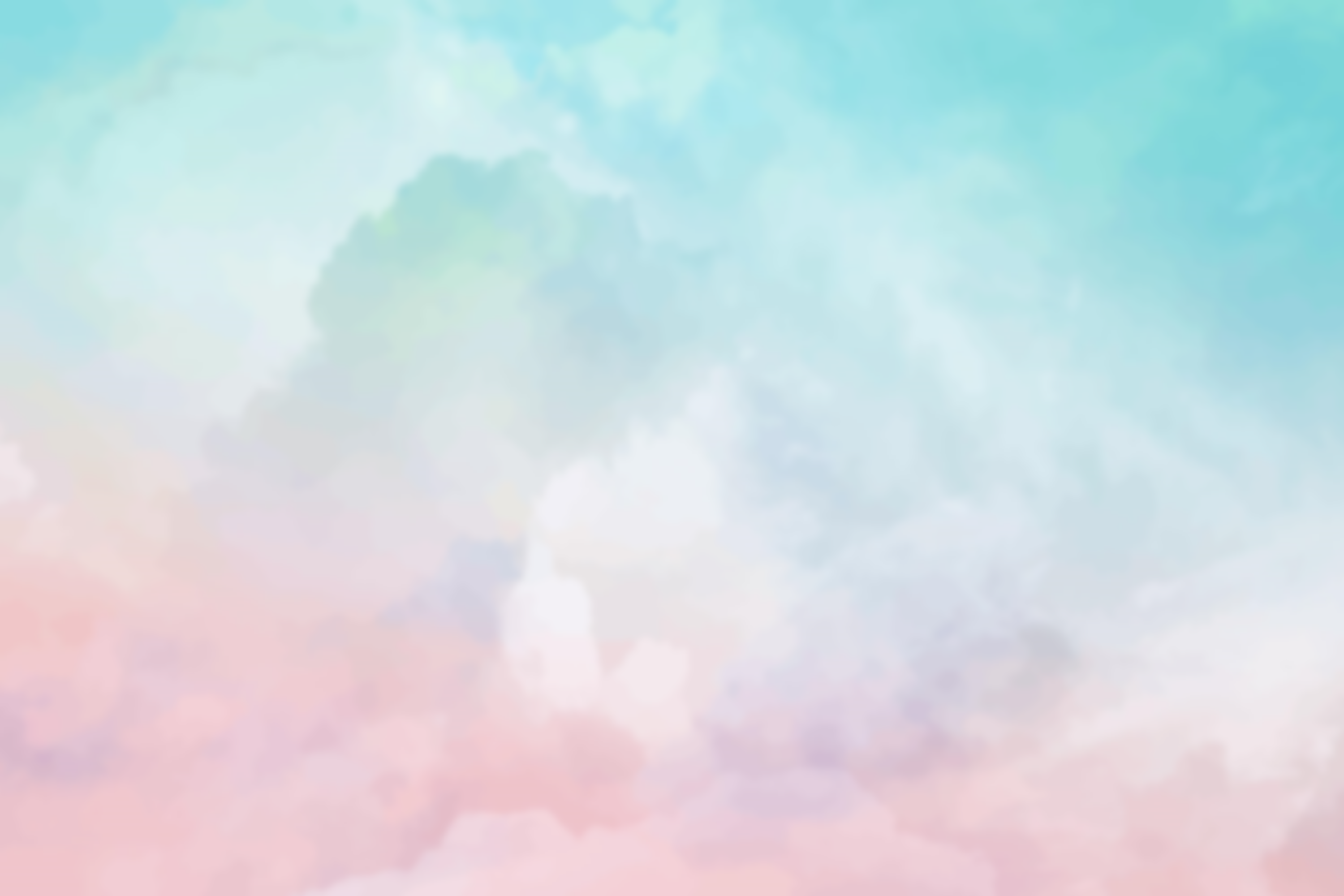 FEN BİLİMLERİ
1
2
3
4
5
6
7
8
9
10
11
12
13
14
15
16
17
18
19
20
DOĞRU CEVAP
UU ( BÜYÜK HARF İLE “UU”)
SOSYAL BİLİMLER
1
2
3
4
5
6
7
8
9
10
11
12
13
14
15
16
17
18
19
20
Atatürk’ün Kurmay Yüzbaşı olarak atandığı ilk görev yeri olan şehir hangisidir?
BAŞLAT
SÜRENİZ
120 Saniye
BİTTİ
60. Sn
10. Sn
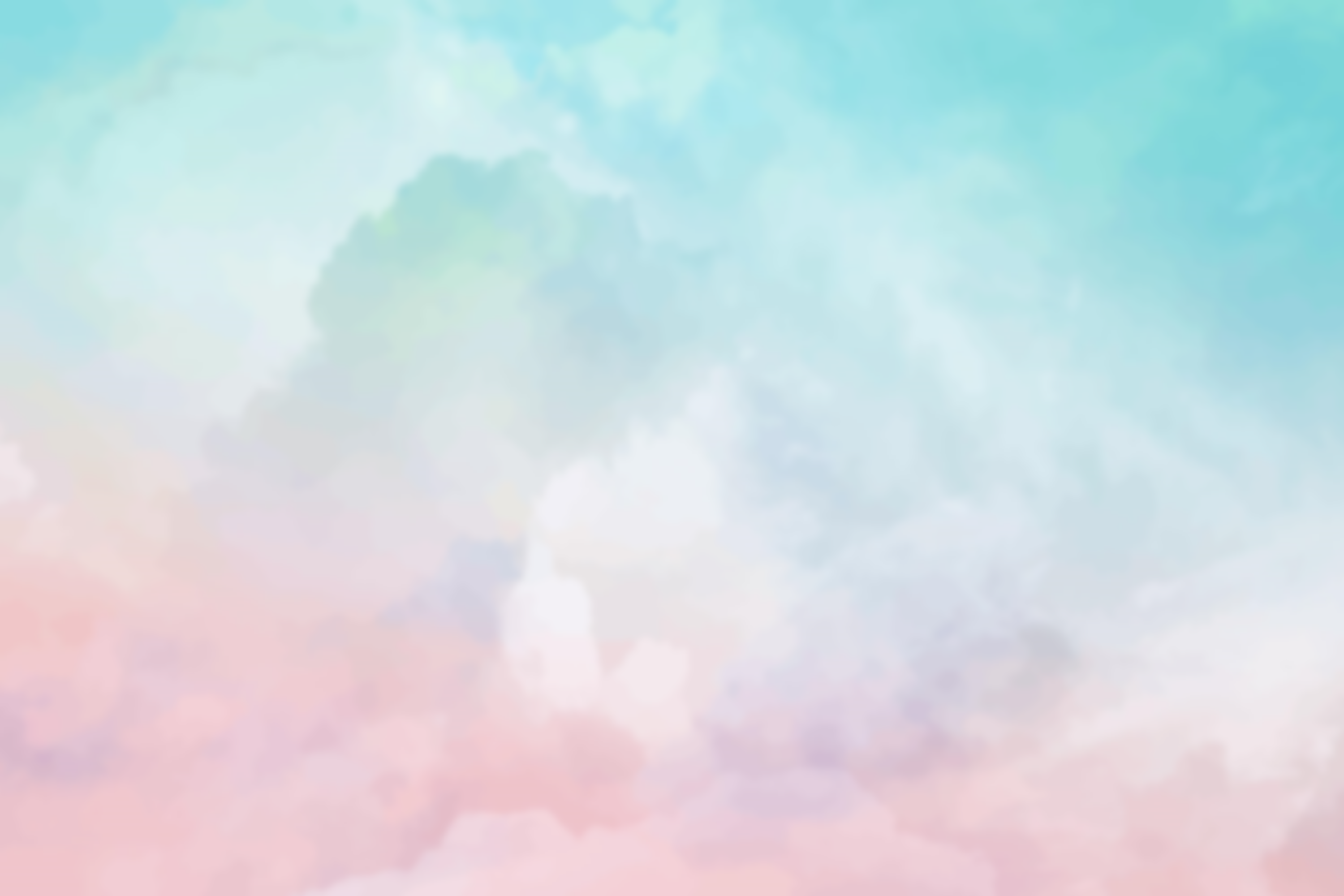 SOSYAL BİLİMLER
1
2
3
4
5
6
7
8
9
10
11
12
13
14
15
16
17
18
19
20
DOĞRU CEVAP
Şam
SOSYAL BİLİMLER
1
2
3
4
5
6
7
8
9
10
11
12
13
14
15
16
17
18
19
20
Mustafa Kemal’in “Anafartalar Kahramanı” unvanını aldığı cephenin adı nedir?
BAŞLAT
SÜRENİZ
60 Saniye
BİTTİ
30. Sn
10. Sn
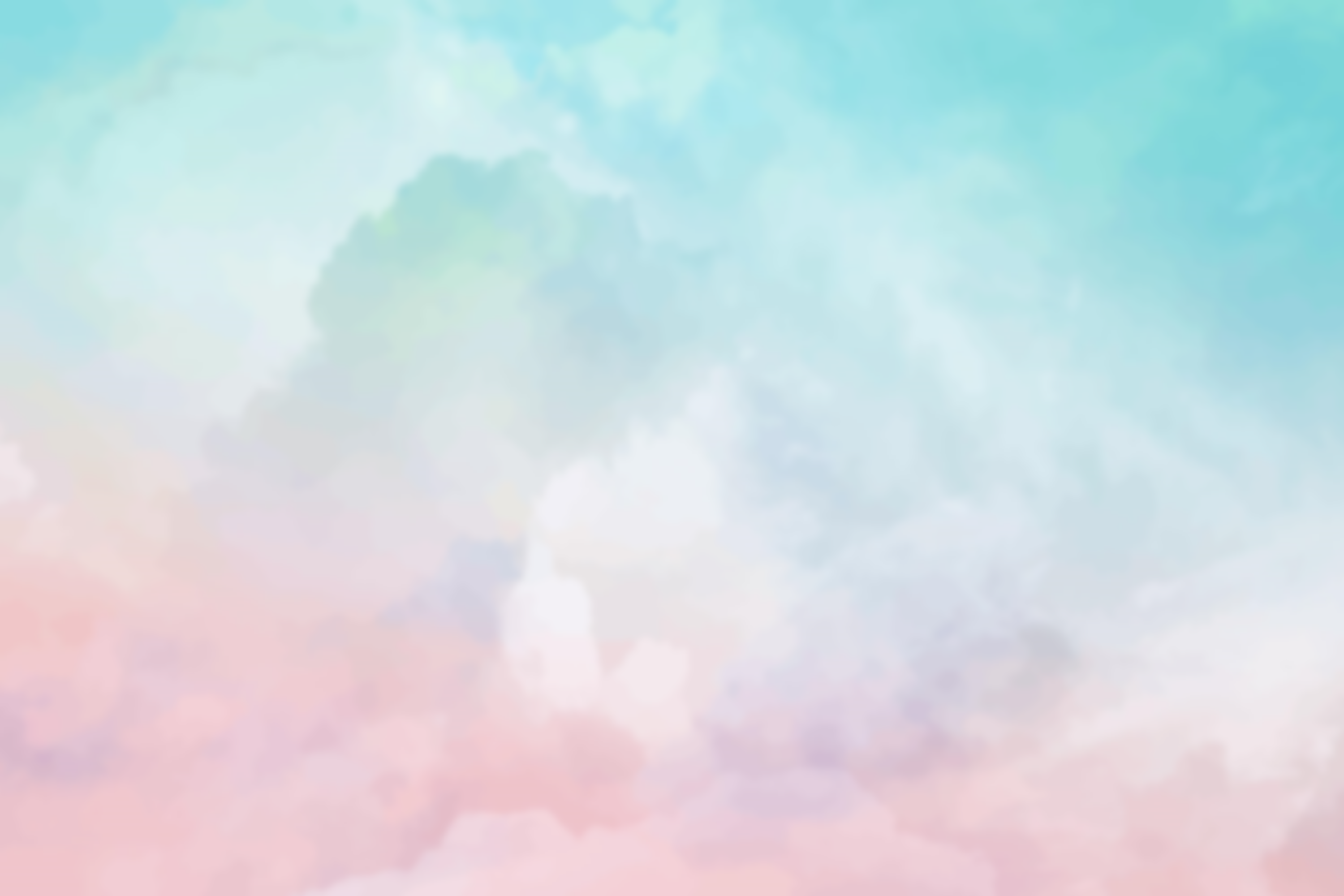 SOSYAL BİLİMLER
1
2
3
4
5
6
7
8
9
10
11
12
13
14
15
16
17
18
19
20
DOĞRU CEVAP
Çanakkale
DİN KÜLTÜRÜ
1
2
3
4
5
6
7
8
9
10
11
12
13
14
15
16
17
18
19
20
Allah, evrenin düzeni ve işleyişini birtakım yasalara bağlamıştır. Bu yasalara Kur’an-ı Kerim’de ne isim verilir?
BAŞLAT
SÜRENİZ
BİTTİ
60 Saniye
30. Sn
10. Sn
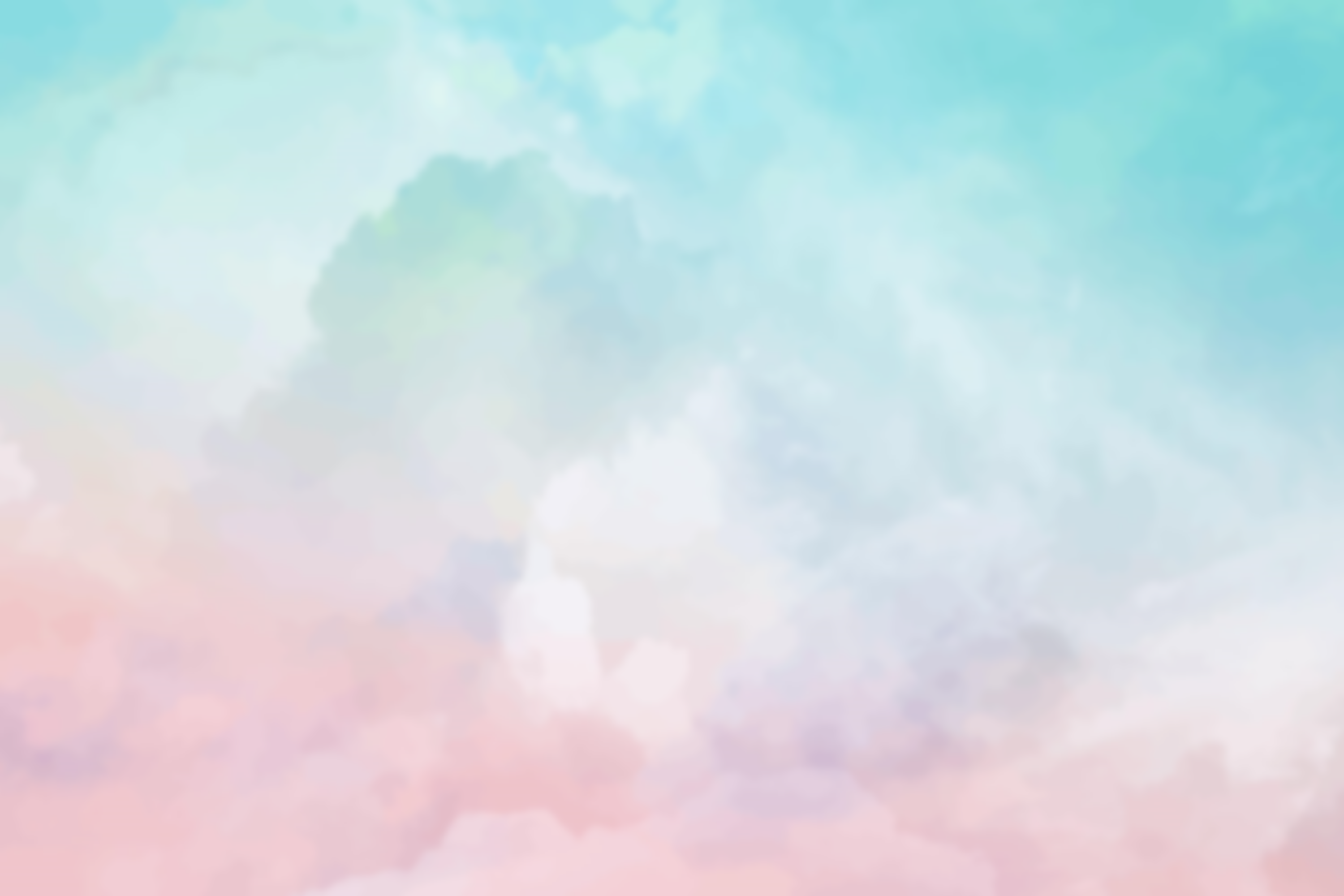 DİN KÜLTÜRÜ
1
2
3
4
5
6
7
8
9
10
11
12
13
14
15
16
17
18
19
20
DOĞRU CEVAP
Sünnetullah
DİN KÜLTÜRÜ
1
2
3
4
5
6
7
8
9
10
11
12
13
14
15
16
17
18
19
20
Sevabı öldükten sonra da devam eden sadaka çeşidi hangisidir?
BAŞLAT
SÜRENİZ
60 Saniye
BİTTİ
30. Sn
10. Sn
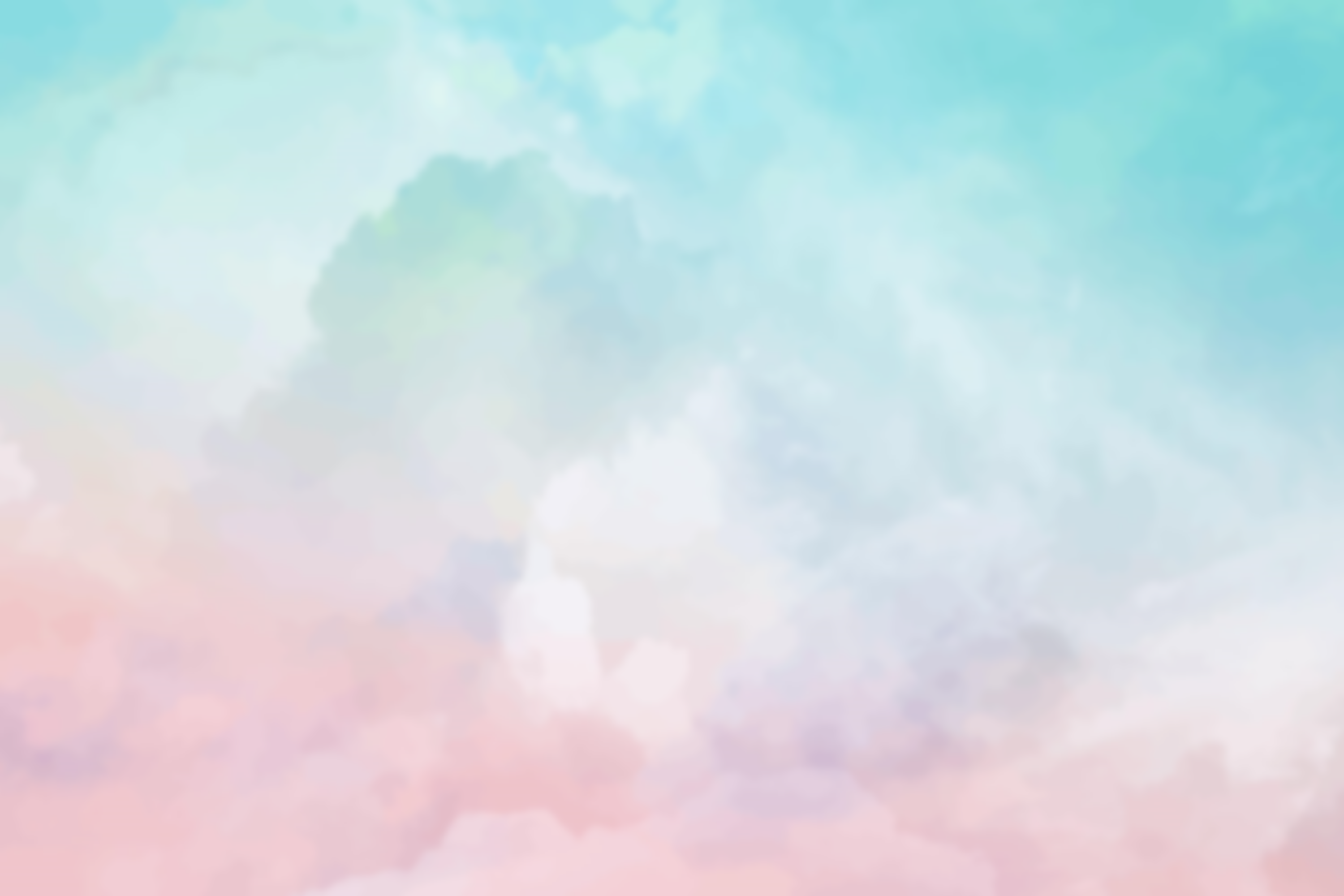 DİN KÜLTÜRÜ
1
2
3
4
5
6
7
8
9
10
11
12
13
14
15
16
17
18
19
20
DOĞRU CEVAP
Sadaka-i cariye
İNGİLİZCE
1
2
3
4
5
6
7
8
9
10
11
12
13
14
15
16
17
18
19
20
Which sport does Mete Gazoz do?
BAŞLAT
SÜRENİZ
60 Saniye
BİTTİ
30. Sn
10. Sn
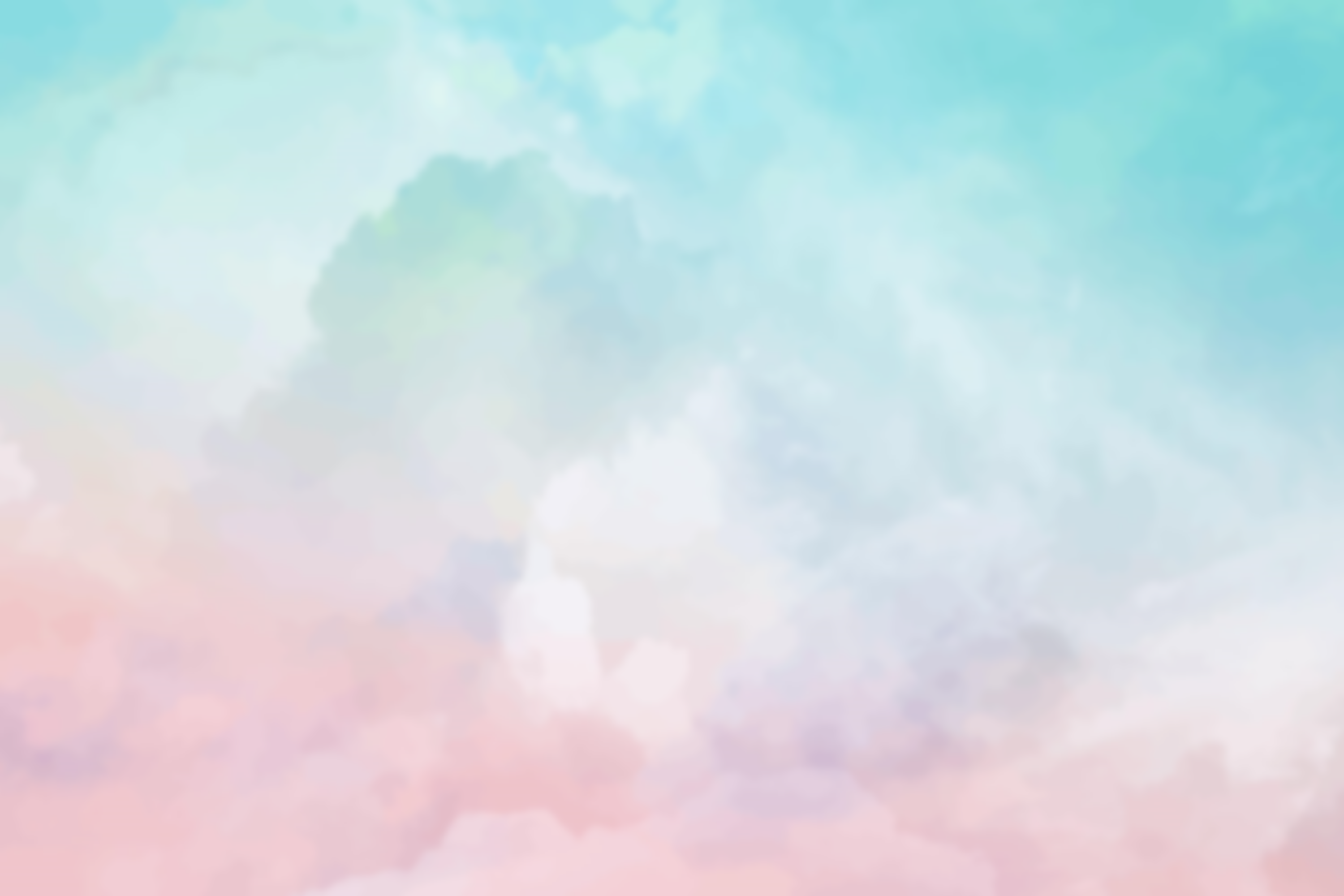 İNGİLİZCE
1
2
3
4
5
6
7
8
9
10
11
12
13
14
15
16
17
18
19
20
DOĞRU CEVAP
Archery
İNGİLİZCE
1
2
3
4
5
6
7
8
9
10
11
12
13
14
15
16
17
18
19
20
Which country’s meal is “Sushi”?
BAŞLAT
SÜRENİZ
60 Saniye
BİTTİ
30. Sn
10. Sn
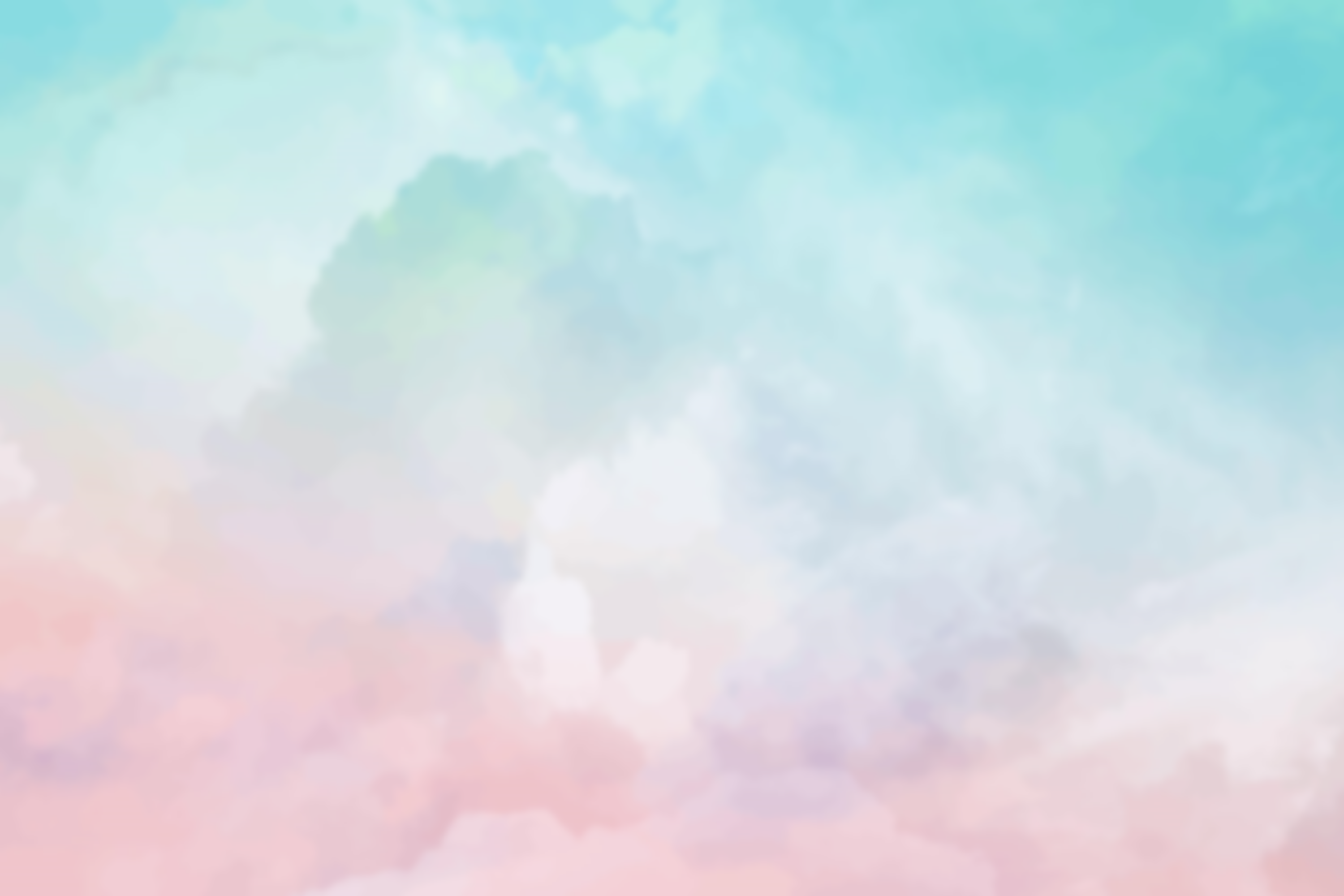 İNGİLİZCE
1
2
3
4
5
6
7
8
9
10
11
12
13
14
15
16
17
18
19
20
DOĞRU CEVAP
Japan
GENEL KÜLTÜR
1
2
3
4
5
6
7
8
9
10
11
12
13
14
15
16
17
18
19
20
Gezilerini  ‘Seyahatname’ adlı eserde toplayan Türk gezgin kimdir?
BAŞLAT
SÜRENİZ
60 Saniye
BİTTİ
30. Sn
10. Sn
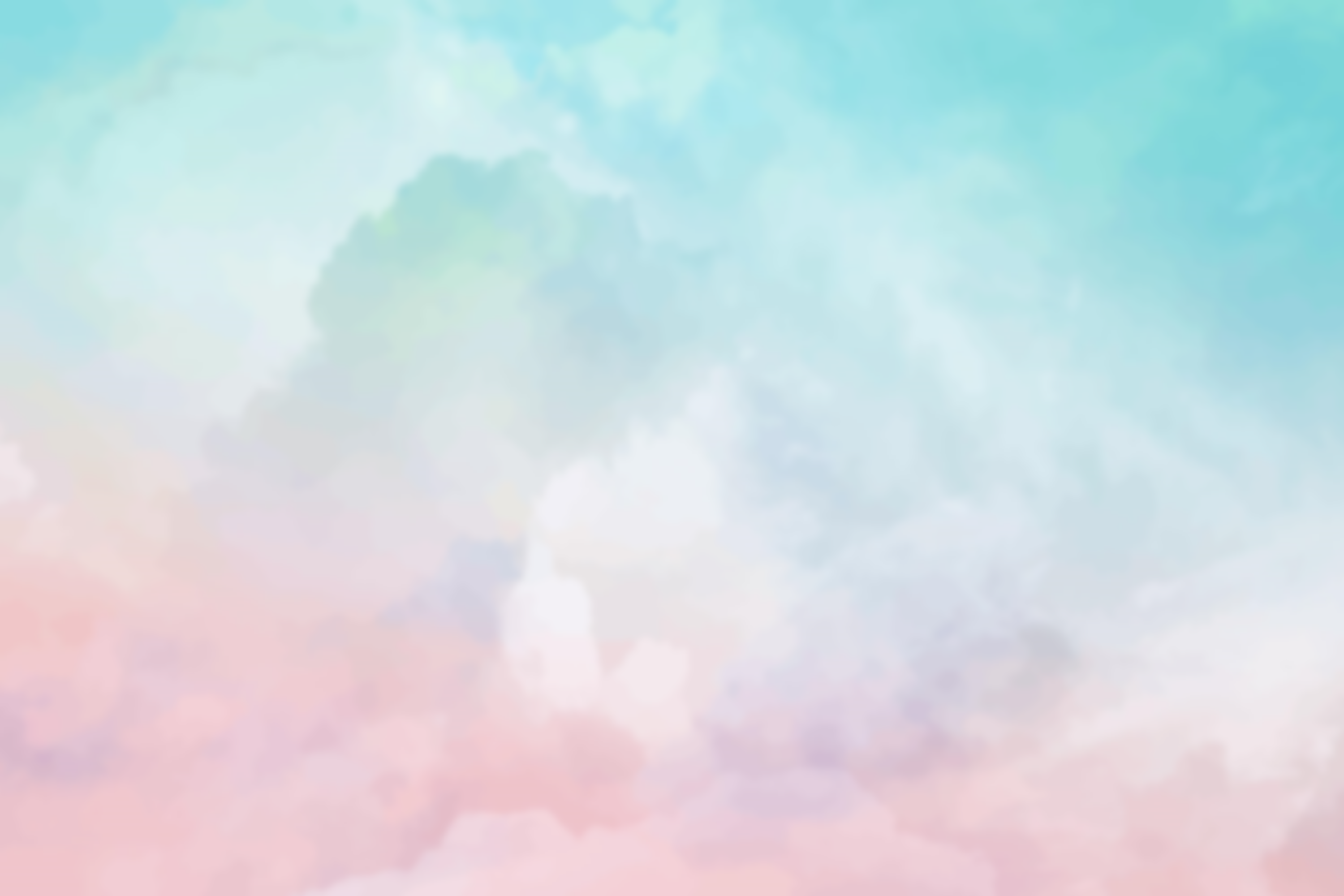 GENEL KÜLTÜR
1
2
3
4
5
6
7
8
9
10
11
12
13
14
15
16
17
18
19
20
DOĞRU CEVAP
Evliya Çelebi
GENEL KÜLTÜR
1
2
3
4
5
6
7
8
9
10
11
12
13
14
15
16
Türkiye’yi ağaçlandırmak ve erozyonla mücadele etmek amacıyla kurulan Sivil Toplum Kuruluşu hangisidir?
BAŞLAT
SÜRENİZ
60 Saniye
BİTTİ
30. Sn
10. Sn
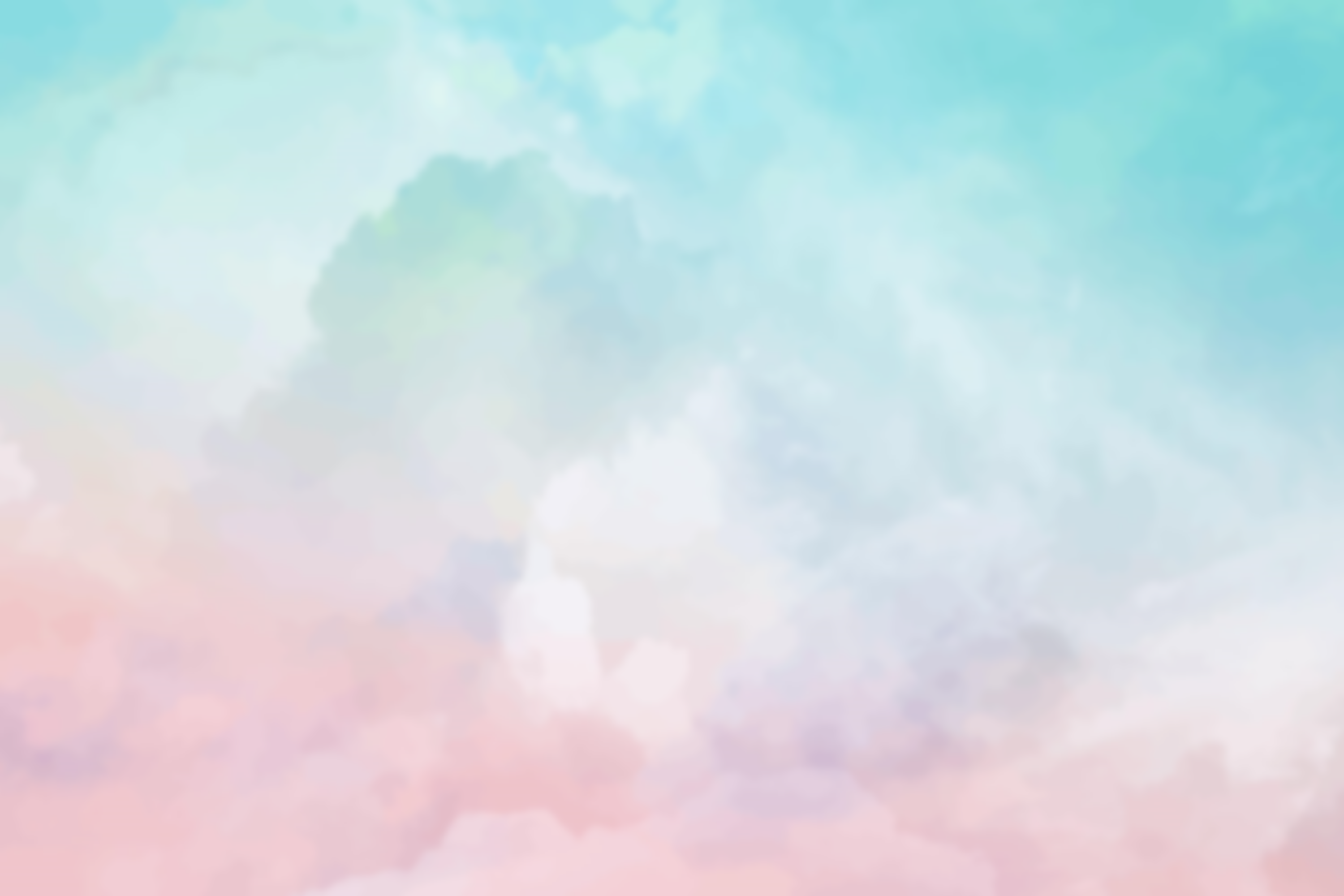 GENEL KÜLTÜR
1
2
3
4
5
6
7
8
9
10
11
12
13
14
15
16
DOĞRU CEVAP
TEMA
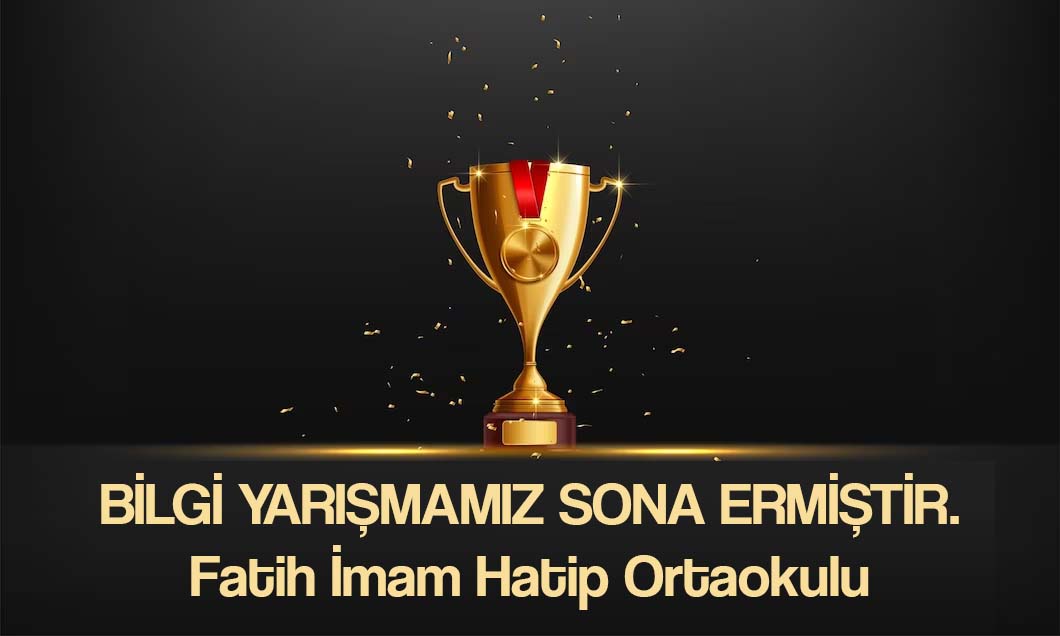 BORSA İSTANBUL ETİMESGUT SÜVARİ ORTAOKULU